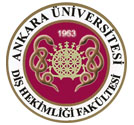 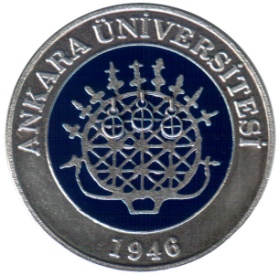 Sabİt Protezlerde RETRAKSİYON VE Ölçü
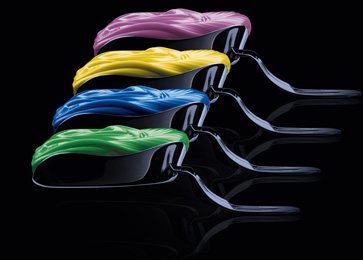 Prof. Dr. Semih Berksun
Ankara Üniversitesi
Dişhekimliği Fakültesi
Ölçü Materyallerinin Sınıflandırılması:
Alçı
Ölçü  bileşimi (stenç)
Nonelastik
Çinko oksit ojenol
Ölçü mumu
Ölçü Materyalleri
Agar-agar
Polisülfitler
Hidrokolloidler
Aljinat
Polieterler
Elastik
Kondensasyon
Silikon
Susuz
Elastomerler
İlave
Silikon
[Speaker Notes: Ölçü maddeleri elastikiyetlerine göre, sertleşme reaksiyonlarına göre veya viskositelerine göre sınıflandırılabilirler.
Rijit, termoplastik ve elastik olarak da sınıflandırabiliriz.]
Ölçünün netliğini etkileyen ve hekimin kontrolü altında olan iki temel faktör vardır:
Ölçü kaşığı ve materyalinin seçimi,
Ölçü tekniğinin seçimi.
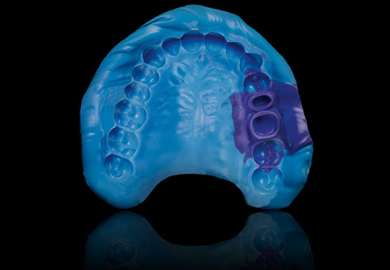 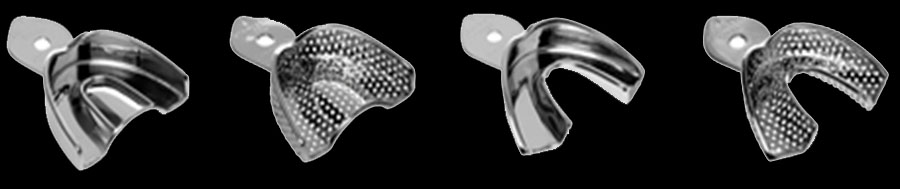 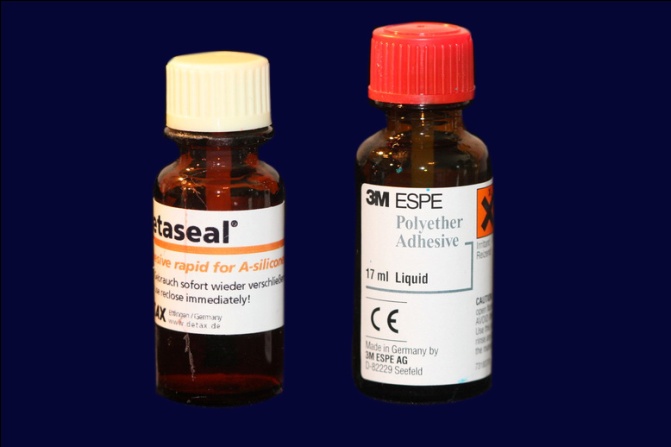 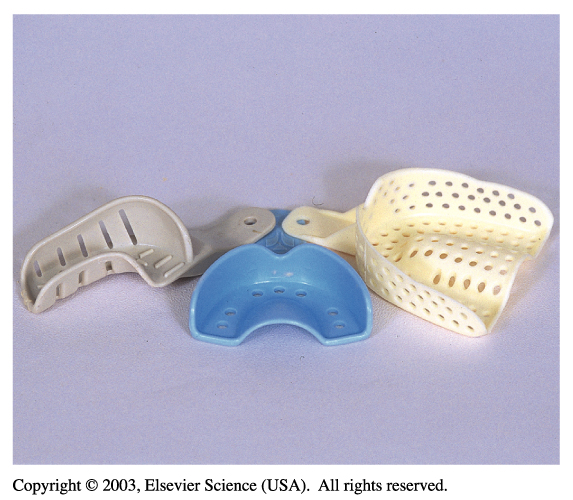 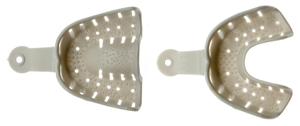 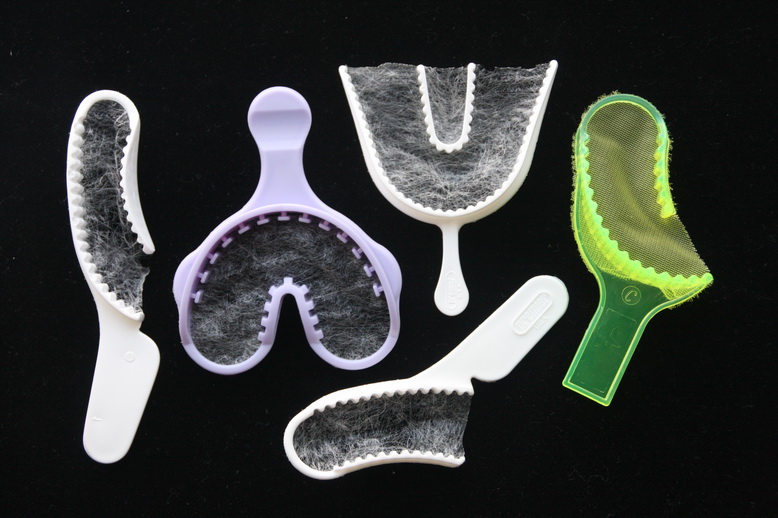 [Speaker Notes: Başarılı bir ölçüde etkili olan unsurlardan kaşık seçimi genellikle fazla önemsenmez. Ancak rijit bir ölçü kaşığının ölçüdeki önemi yadsınamaz.
Hazır plastik kaşıkların gözden kaçabilen esneklikleri olumsuz sonuçlara neden olabilir. En doğrusu rijit materyallerden yapılan ve ağız ortamı ile belirli bir aralığa izin veren bireysel kaşıklardır. Bunlar aynı zamanda ölçü maddesinin büyük hacimlerde kullanılmasına gerek bırakmayarak oluşabilecek büzülme ve diğer olumsuzlukları da minimalize ederler.]
Ölçü Teknikleri
Çift aşamalı çift fazlı putty-wash
Çift-viskosite, çift aşama
Tek aşamalı çift fazlı putty-wash
Çift-viskosite, tek aşama
Tek aşamalı çift fazlı enjeksiyon
Çift-viskosite, tek aşama
Tek aşamalı tek fazlı enjeksiyon
Monofaz
Ölçü Teknikleri
Çift aşamalı çift fazlı putty-wash
Çift-viskosite, çift aşama
Tek aşamalı çift fazlı putty-wash
Çift-viskosite, tek aşama
Tek aşamalı çift fazlı enjeksiyon
Çift-viskosite, tek aşama
Tek aşamalı tek fazlı enjeksiyon
Monofaz
Çift aşamalı çift fazlı putty-wash
Ölçü Teknikleri
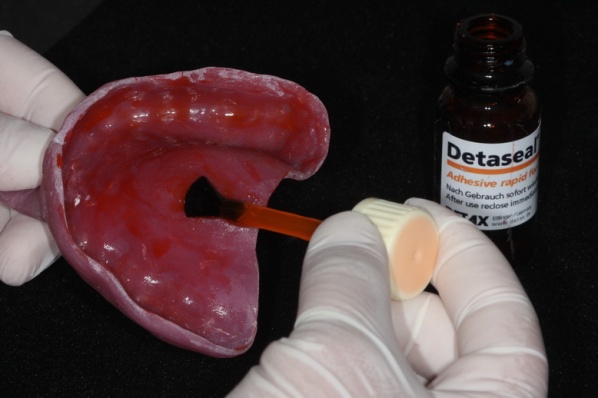 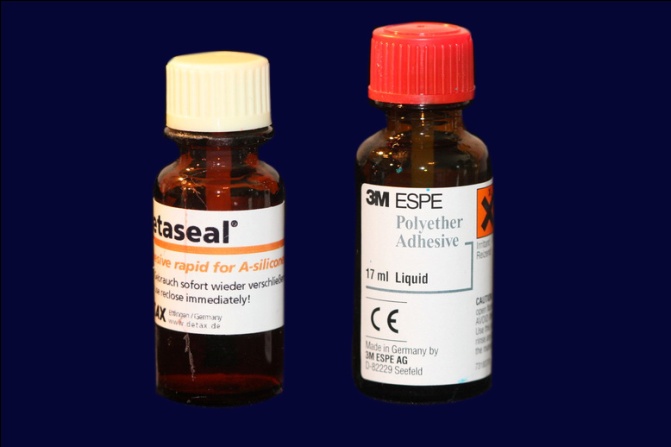 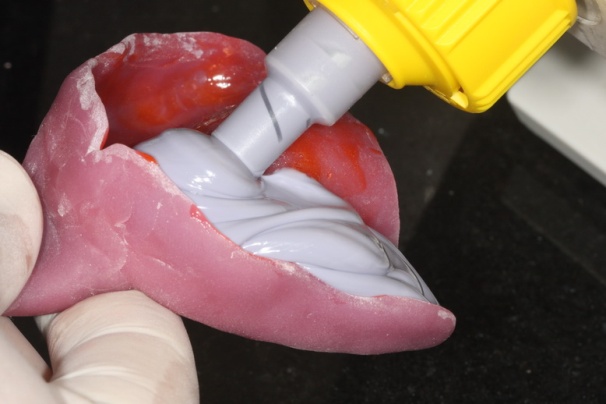 Prepare edilmiş dişlerin koleleri, andırkatlı ağızlarda ölçü kenarları ve 
mevcut köprülerin bulunduğu yerlerdeki çıkıntılar kazınmalıdır.
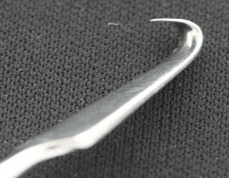 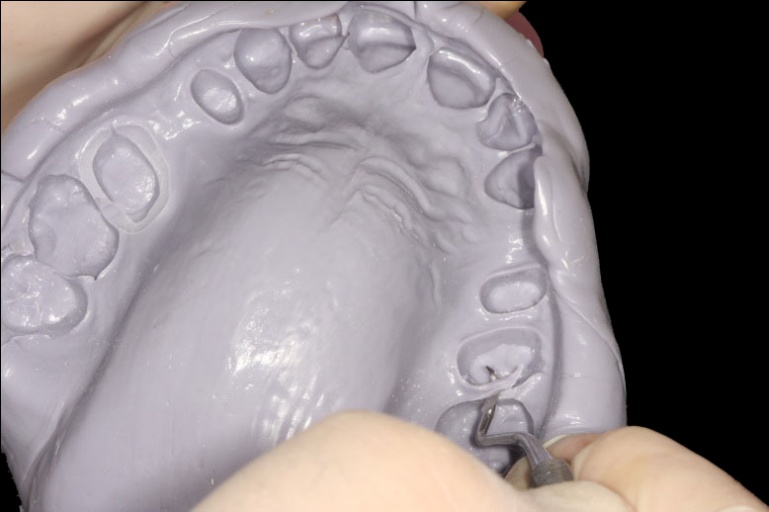 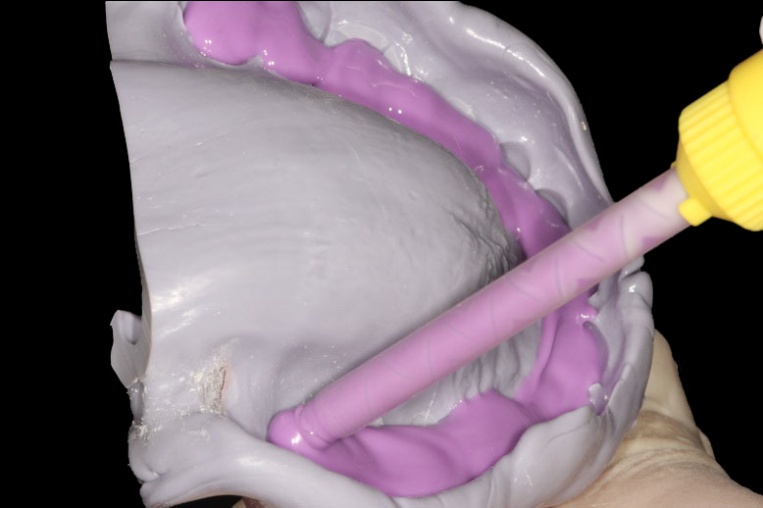 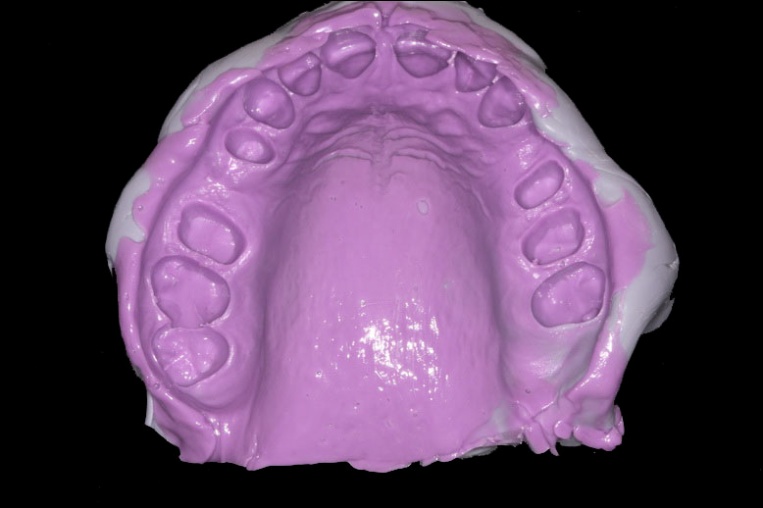 A silikon ölçü maddesi
[Speaker Notes: Akıcı ölçüye yer sağlamak için ilk aşamada putty üzerine polietilen yer tutucu (spacer) yerleştirilebilir.
İlk ölçü dişler kesilmeden önce alınabilir.
Kazıma yapılabilir.]
Ölçü Teknikleri
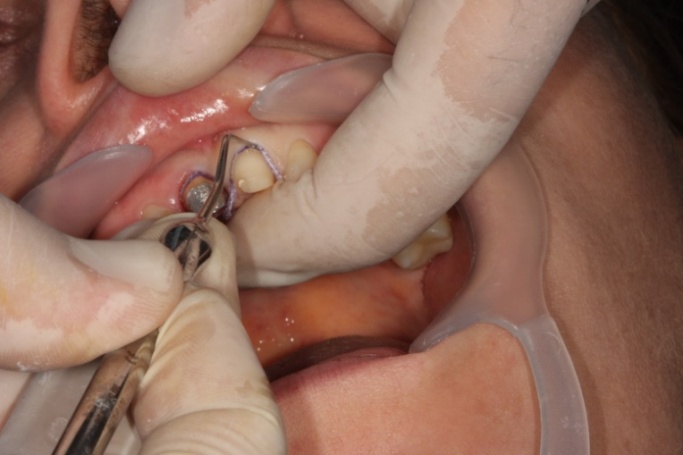 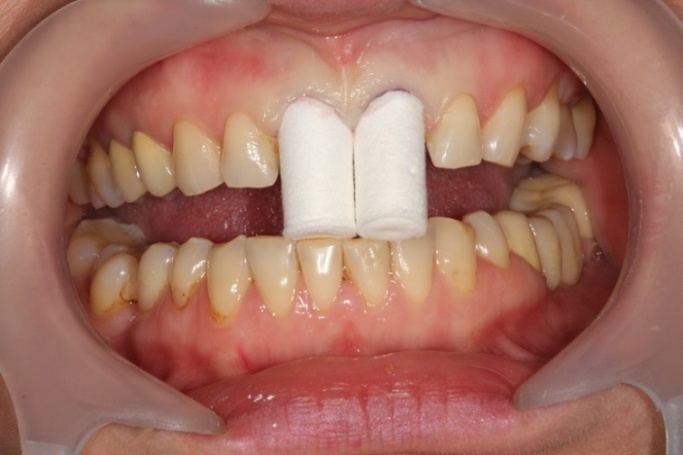 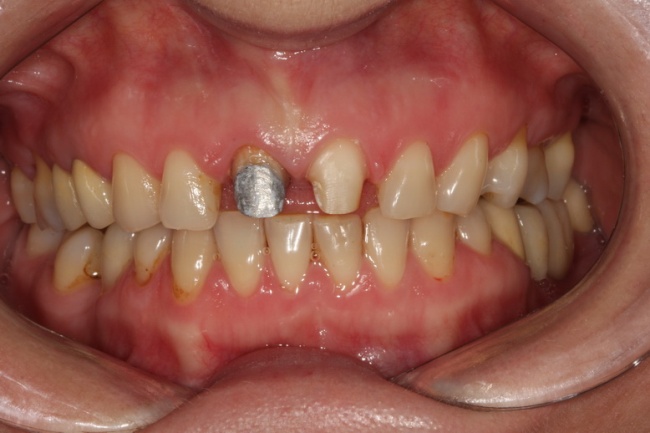 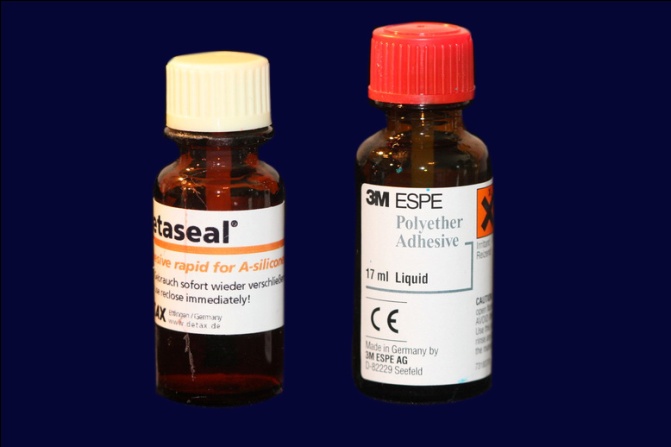 A silikon ölçü maddesi
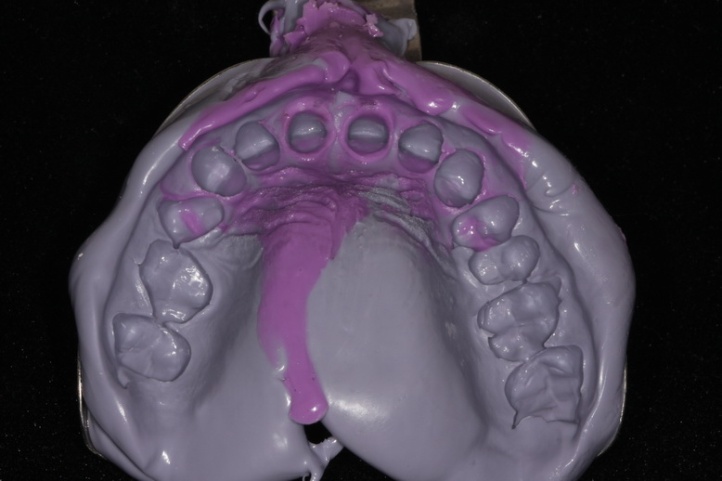 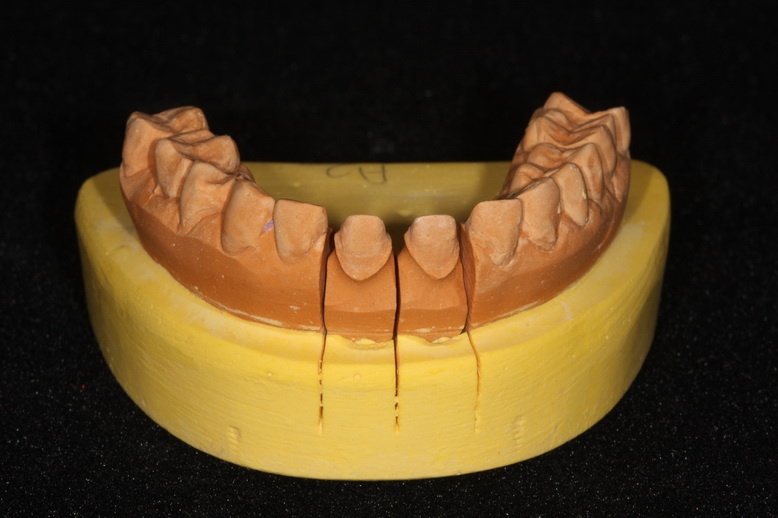 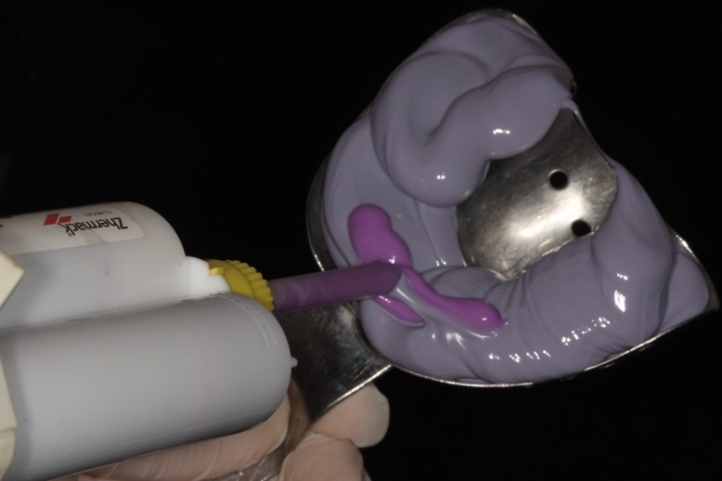 Ölçü Teknikleri
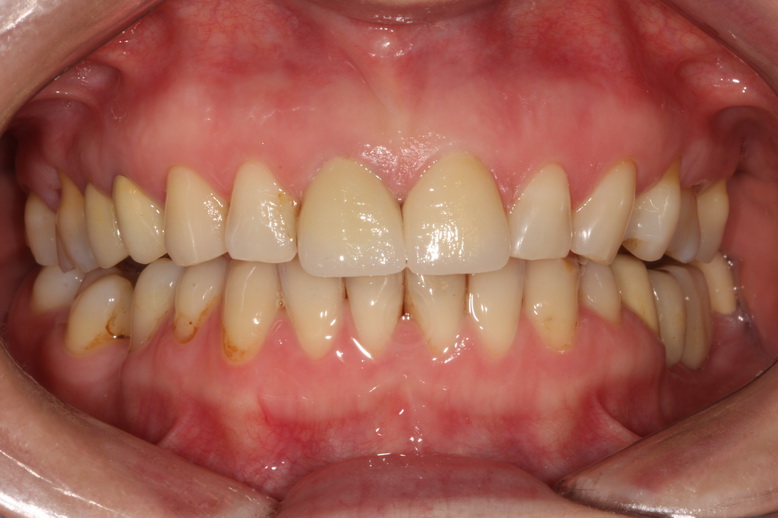 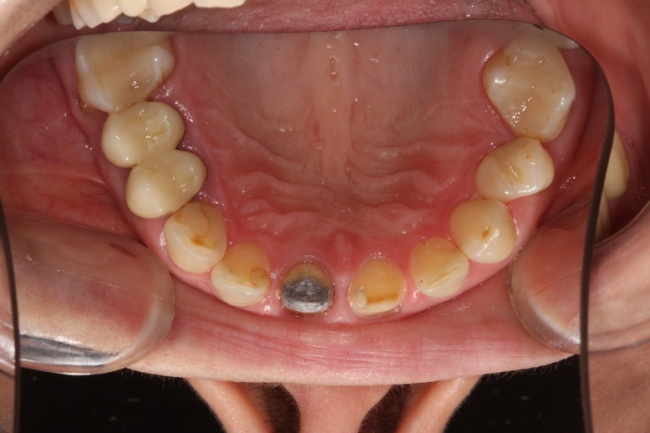 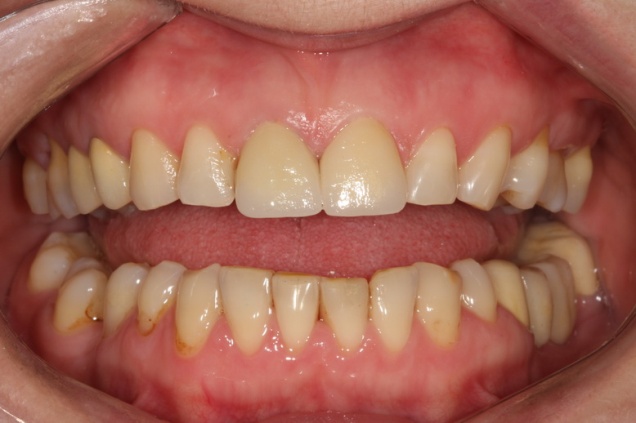 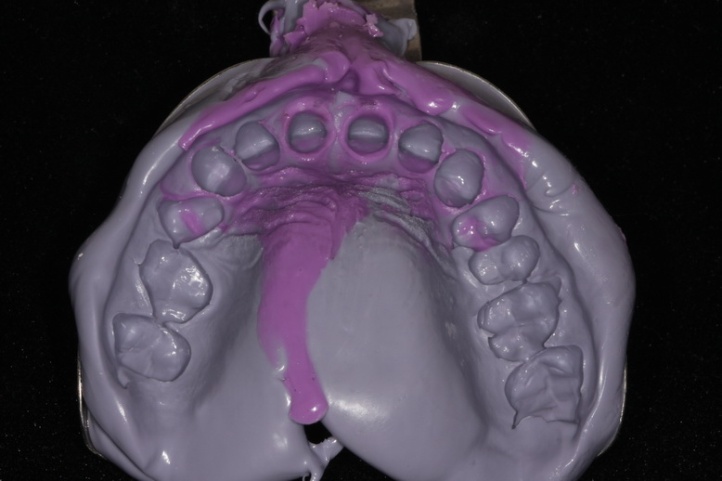 Tek aşamalı 
çift fazlı ölçü tekniği
Pollivinil siloksan ölçü maddesi (Kerr Take 1 Advanced)
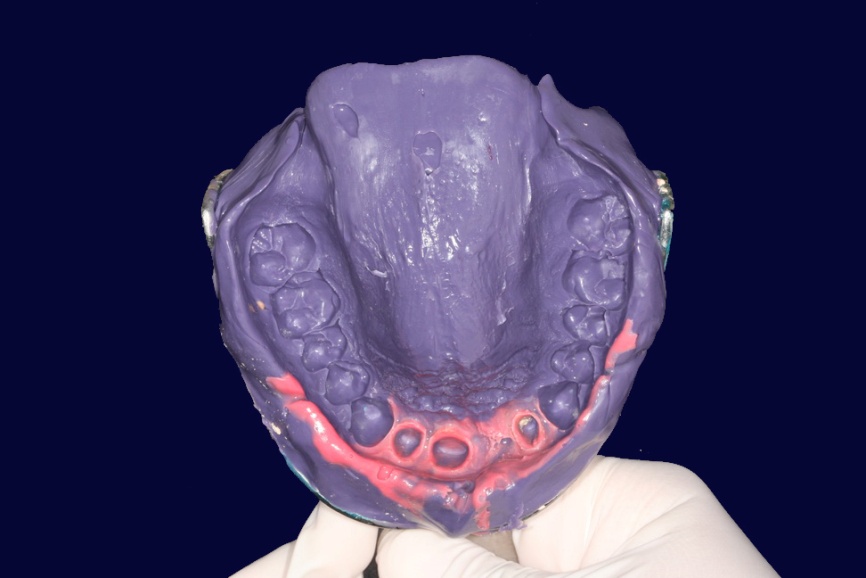 Polieter ölçü maddesi (impregum Penta  Duo Soft + Garant L)
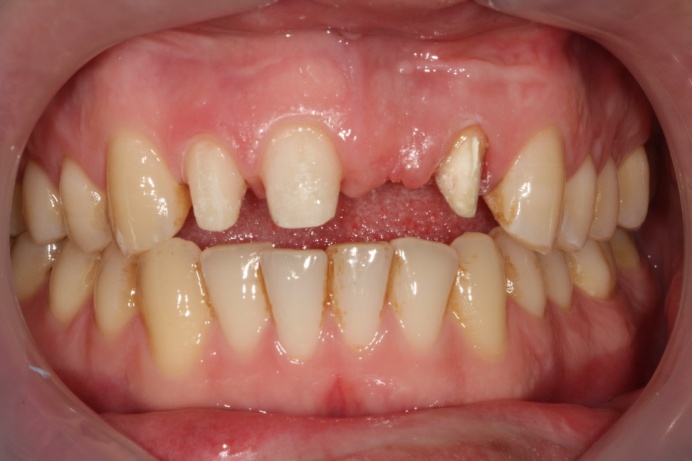 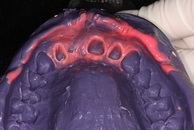 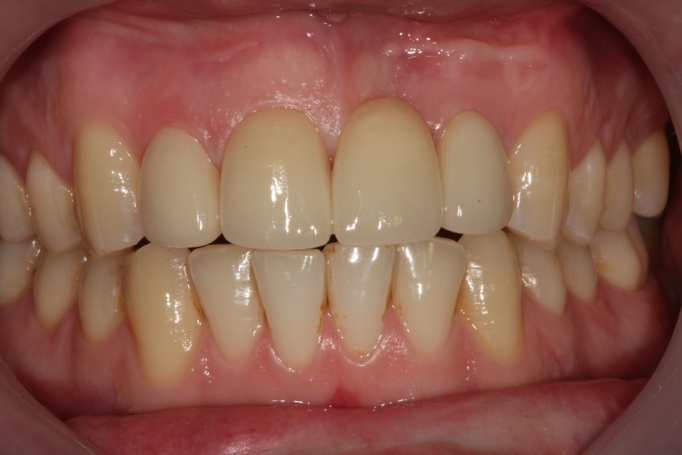 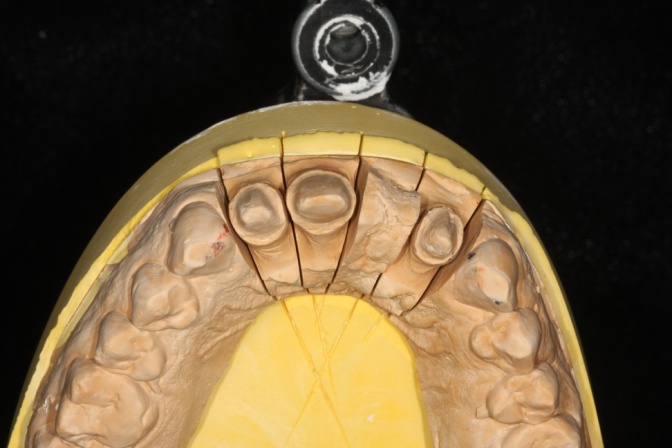 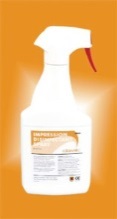 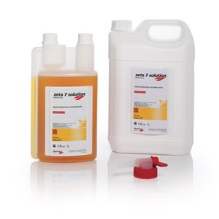 Ölçülerin laboratuvara gönderilmeden önce mutlaka sprey veya sıvı  dezenfektanlarla dezenfekte edilmeleri gerekir.
Gluteraldehit- Sodyum  hipoklorit
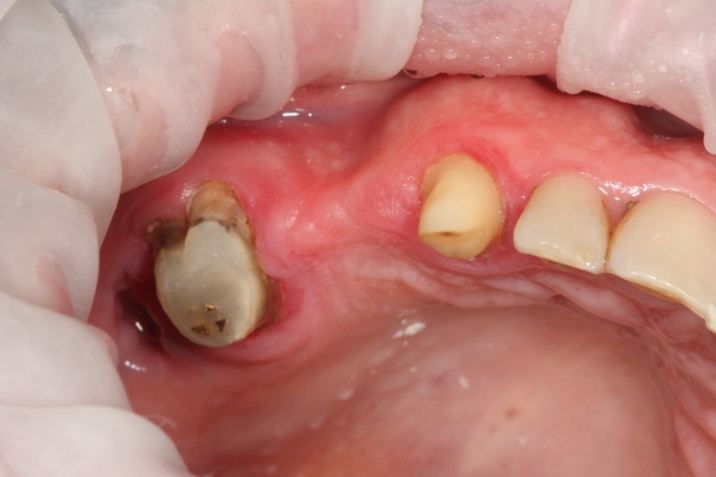 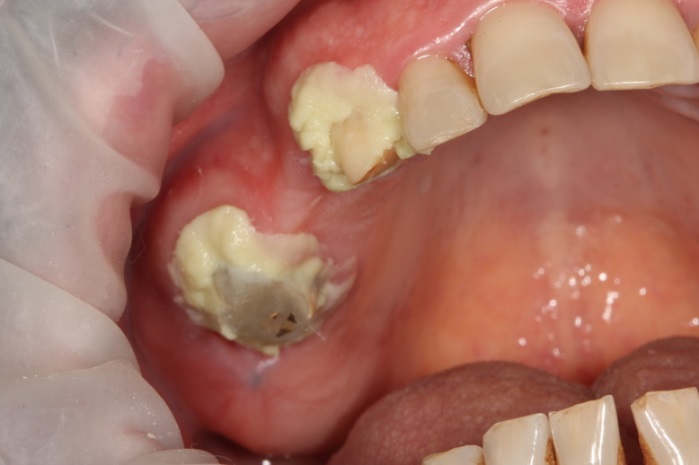 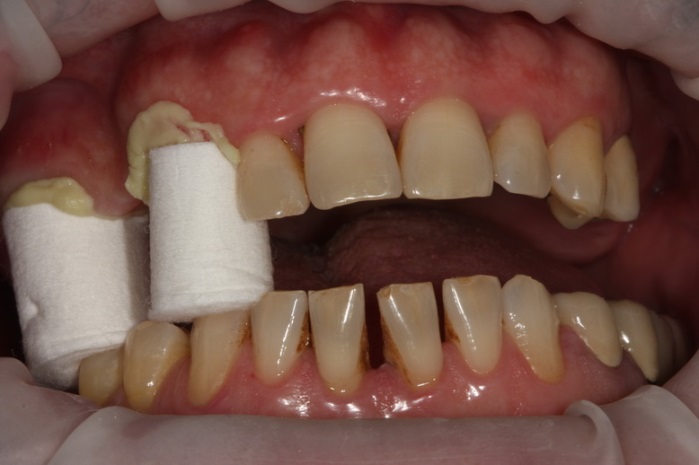 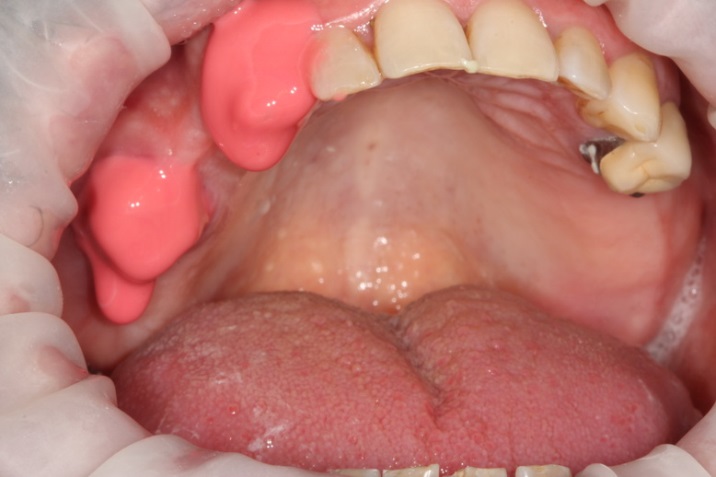 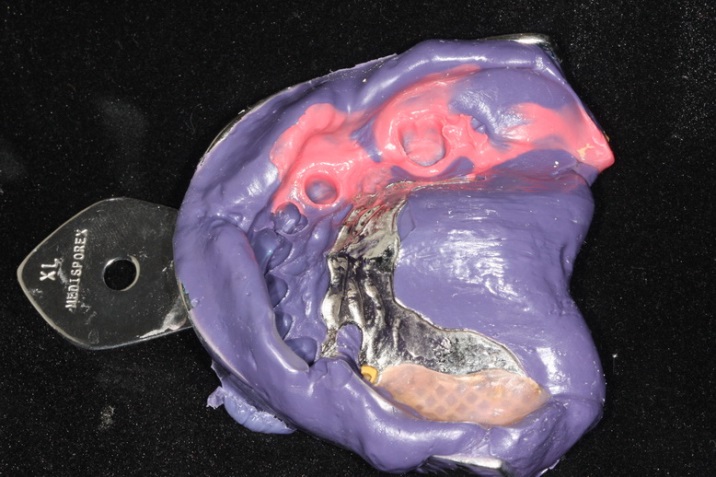 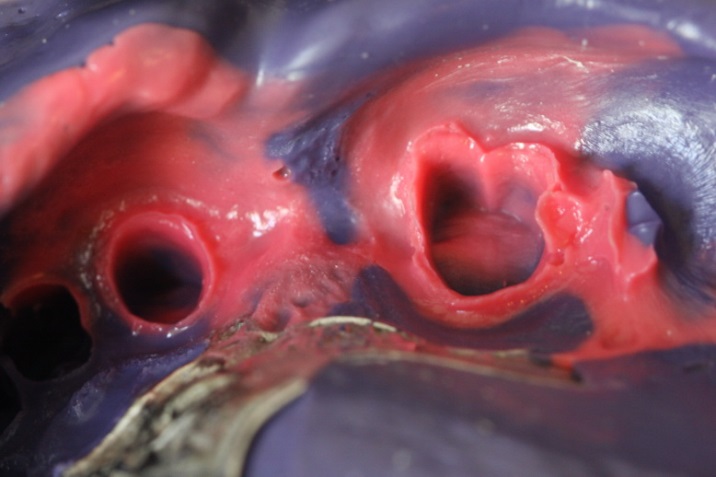 Ölçü Teknikleri
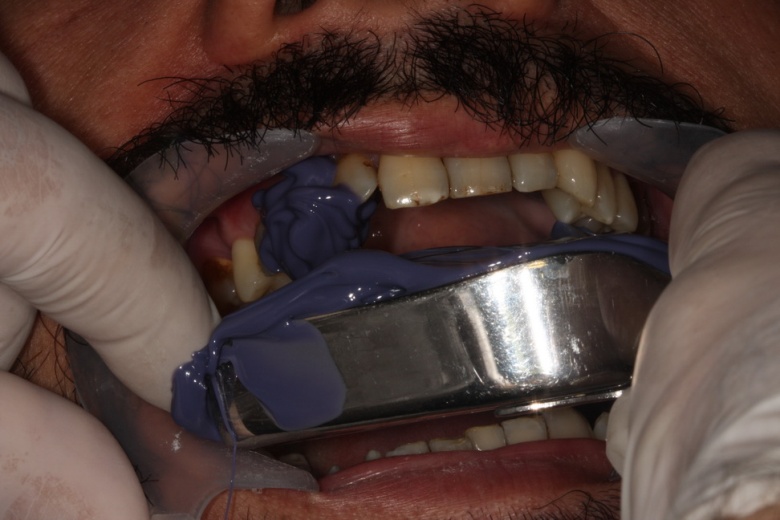 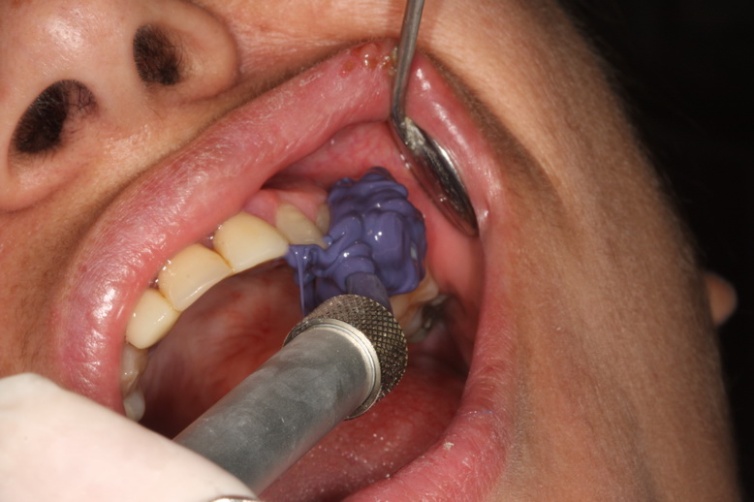 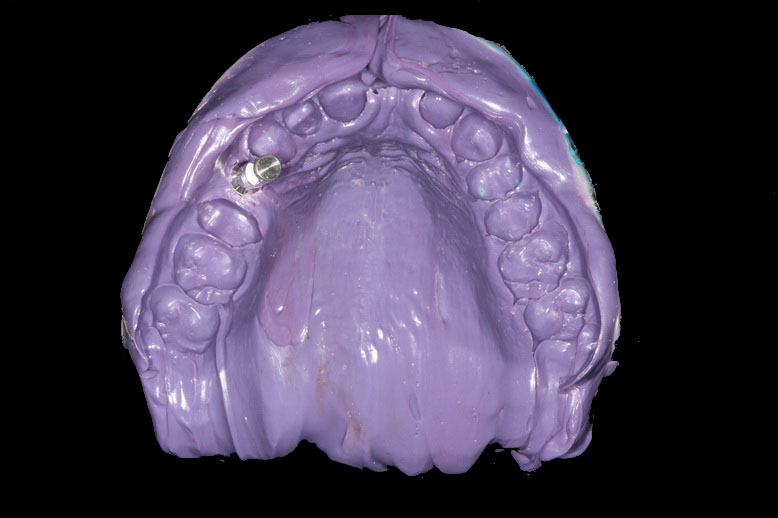 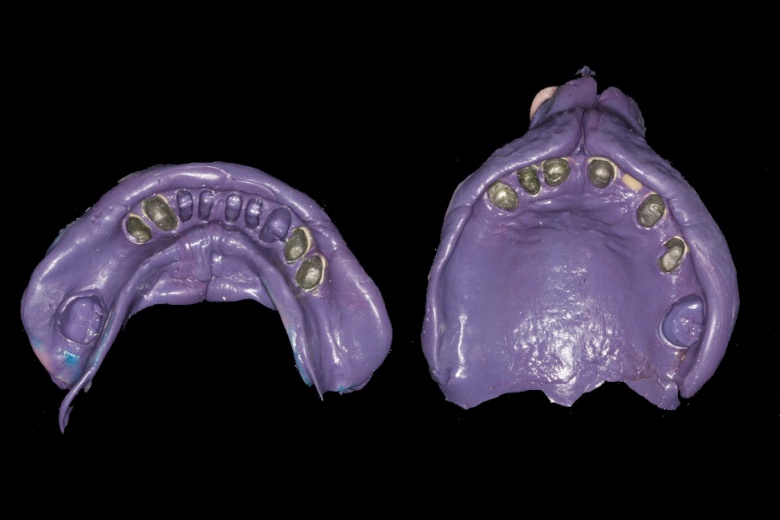 Polieter ölçü maddesi (Impregum Penta Soft)
İyi bir ölçü için rehber kurallar:
Ölçü maddesinin üniform ve homojen bir karışımı elde edilmeli
Ölçü kaşığı ölçü maddesi ile yeterince doldurulmalı
Kaşık adezivi kullanılmalı
Rijit ve sağlam kaşıklar kullanılmalı
Marjin detaylarında eksiklik ve sıyrılma olmamalı
Marjinlerde yırtılma, kopma ve düzensizlikler olmamalı
İyi bir ölçü için rehber kurallar:
Ölçünün hiçbir yerinde  ölçü kaşığı açığa çıkmamalı
Ağır ve hafif kıvamlı ölçü maddeleri iyice kaynaşmış olmalı
Ölçü maddesi kaşığa iyice tutunmuş olmalı
Kaşık diş yüzeylerine temas etmemeli
Ölçü laboratuvara gönderilmeden önce büyütme ve ışık altında dikkatlice incelenmeli ve kullanılan ölçü maddesi hakkında laboratuvara bilgi verilmelidir.
Dijital ölçü sistemleri (optik ölçü)
E4D Dentist System
Sirona Cerec System
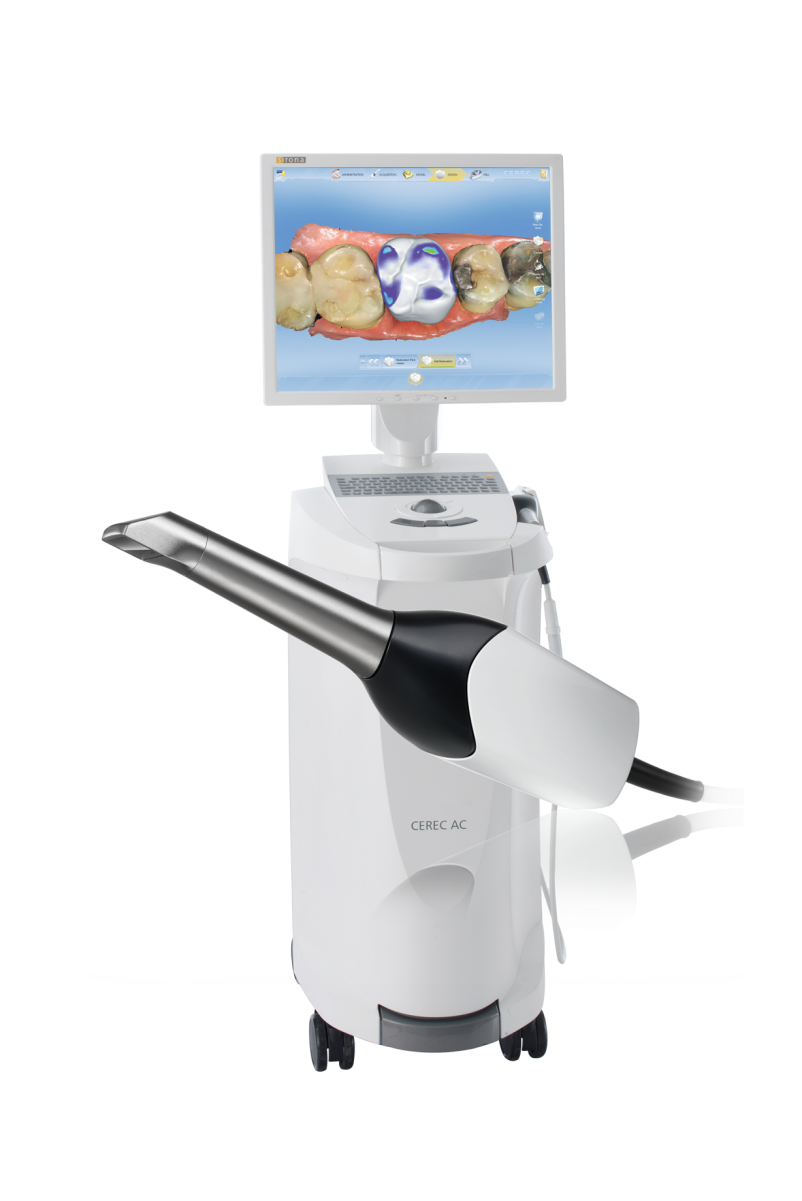 Lava Chairside Oral Scanner C.O.S.
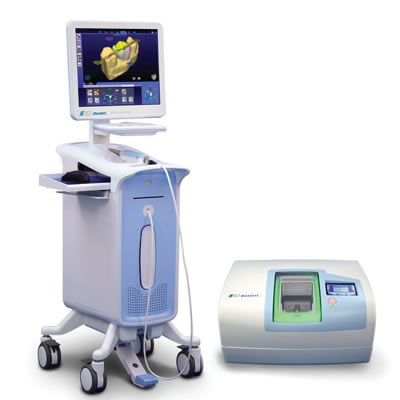 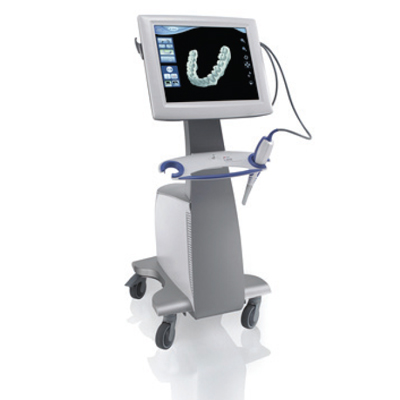 İmplant protezlerde ölçü
[Speaker Notes: Bu üç teknikte de uygun vizkositedeki polivinil siloksan veya polieter ölçü maddeleri kullanılabilir. Genellikle Orta kıvamdaki monofaz ölçü maddesi ve monofaz teknik tercih edilir.]
Sonuç
Hiçbir ölçü maddesi tek başına tüm klinik koşullara uygun çözüm üretemez
Ölçü maddelerinin tüm özellikleri iyi bilinmeli ve vakaya göre tercih yapılmalıdır.
Ölçü öncesi klinik işlemlerin hassasiyetle yapılmış olması ve dokuların hazırlanması kritik öneme sahiptir.
Dijital ölçü yöntemleri de konvansiyonel ölçüler kadar başarıyla uygulanabilecek tekniklerdir.
İmplant ölçülerinde transfer, pick up ve snap on tekniklerinden biri kullanılmalıdır.
KAYNAKLAR:


Fundamentals of Fixed Prosthodontics by Herbert T. Shillingburg, David A. Sather Jr. Quintessence Pub Co; 4 edition (March 30, 2012)
Contemporary Fixed Prosthodontics, 5e Stephen F. Rosenstiel (2015-10-02) Martin F. Land;Junhei Fujimoto 5th Ed. Mosby